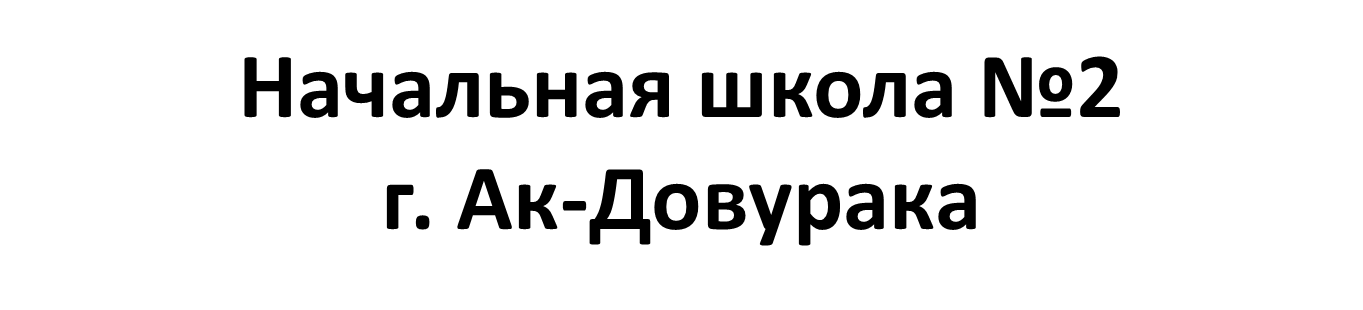 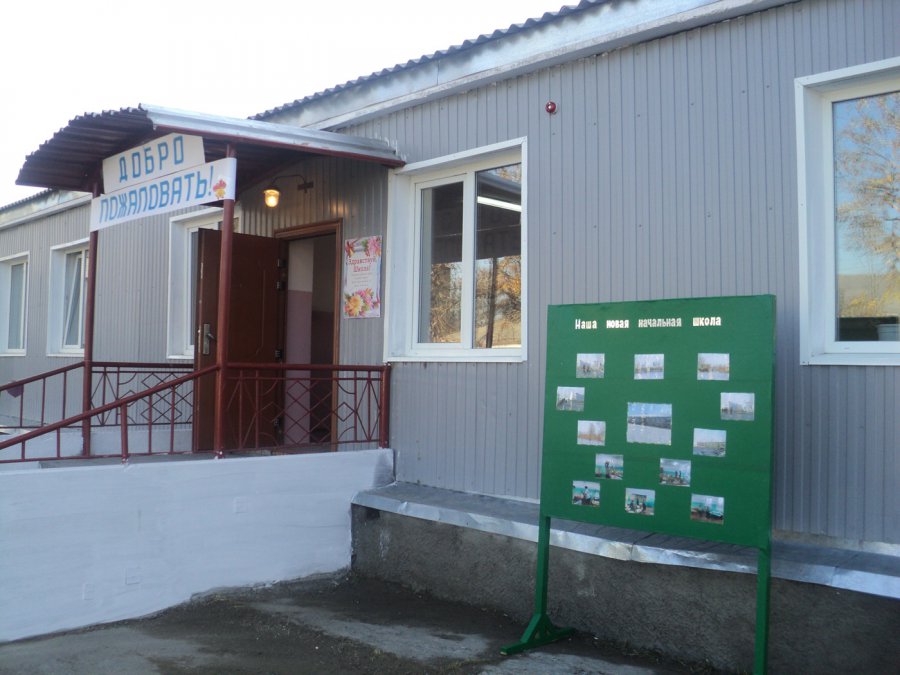 Мои первые шаги и 
мои первые ученики!
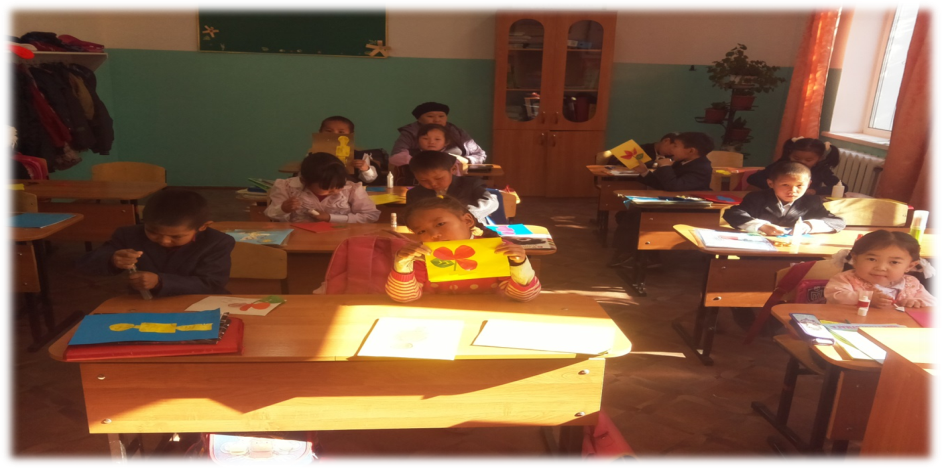 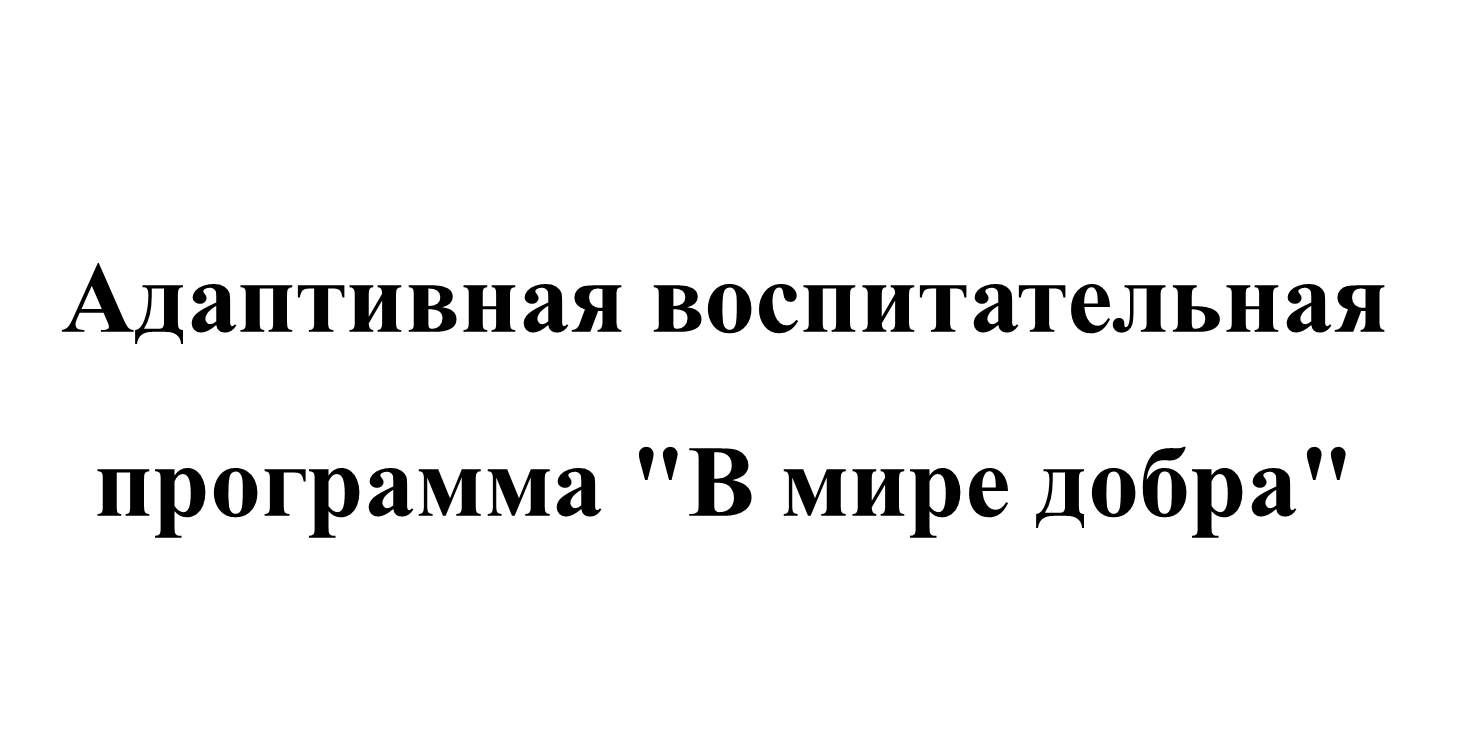 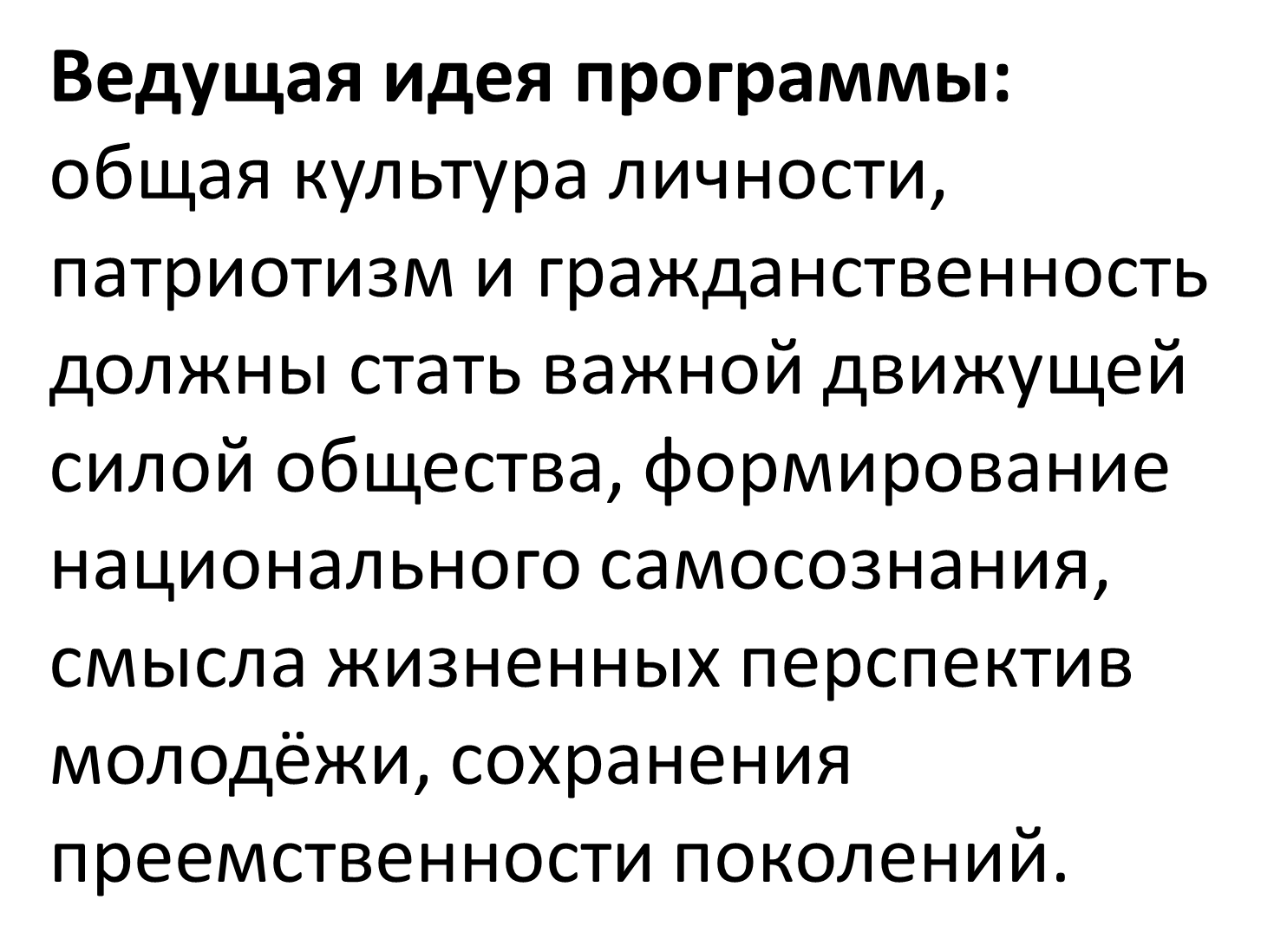 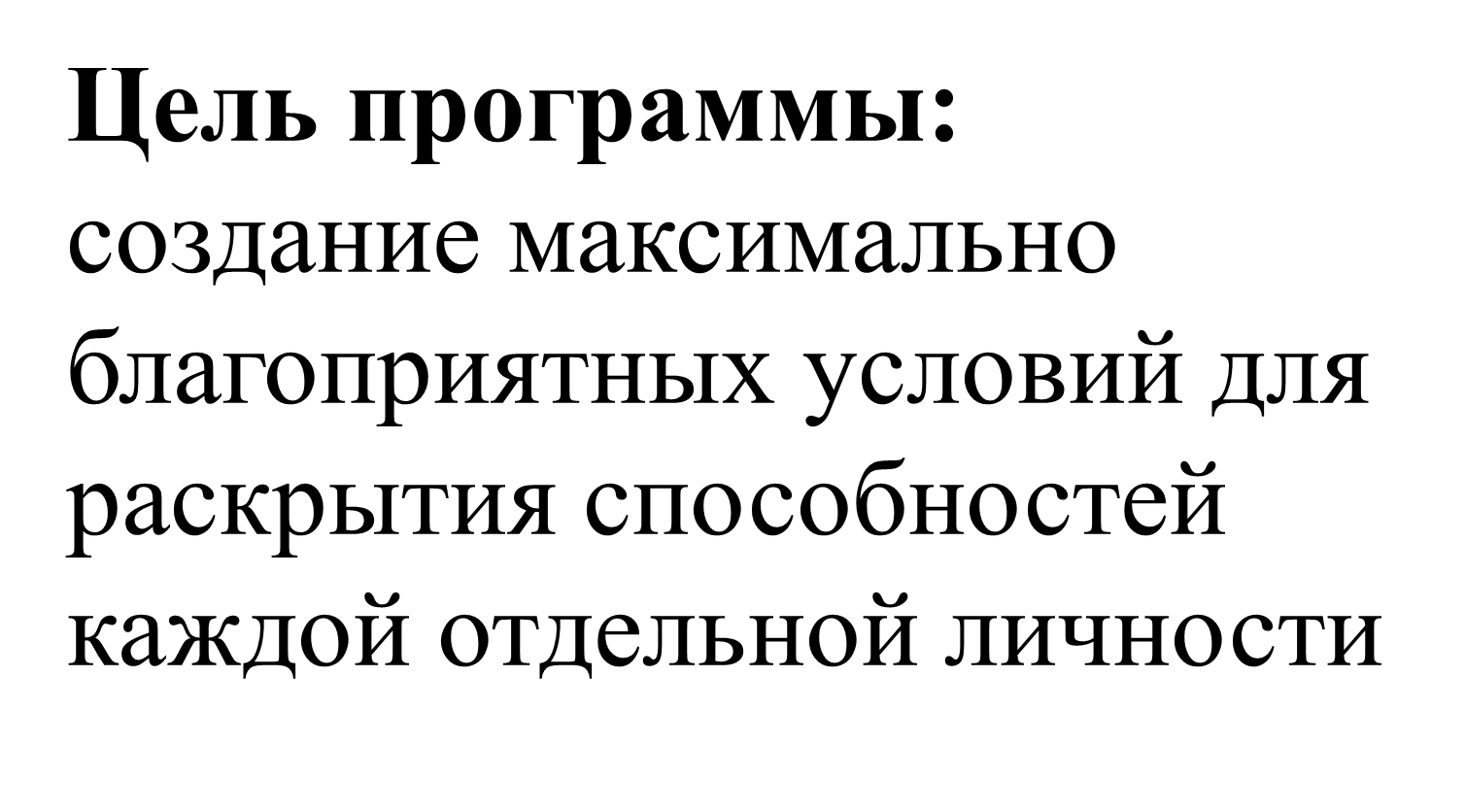